GOVT  CHANDULAL CHANDRAKAR P.G. COLLEGE PATAN (C.G.)
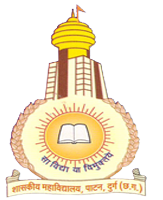 Program development steps
GUIDED BY
NIDHI SINGH THAKUR
SUBMITED BY
SUSHMA NETAM
CONTENT :
Introduction
Program development steps
conclusion
PROGRAM DEVELOPMENT STEPS
Inroduction  -  Program Development is essentially a road map an action plan that provides the guidance needed to develop and build effective community programs.
As an action plan program development is an ongoing and continuous process.
Stage of program development
Conclusion
This a program can be developed by the above steps. 
And these steps work for all programs will do.
THANK YOU